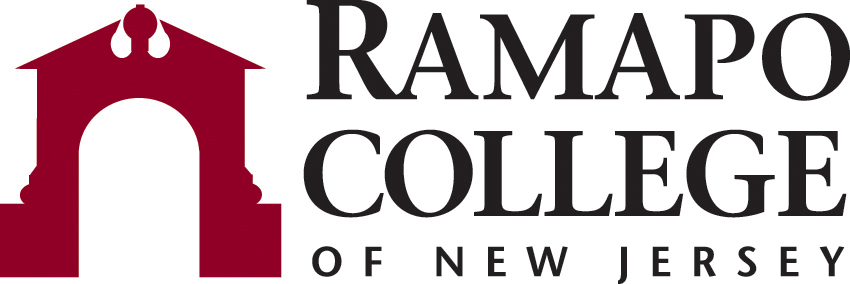 Fulbright Scholar Program Opportunities
24 May 2021

Ramapo College of New Jersey
Presentation Overview
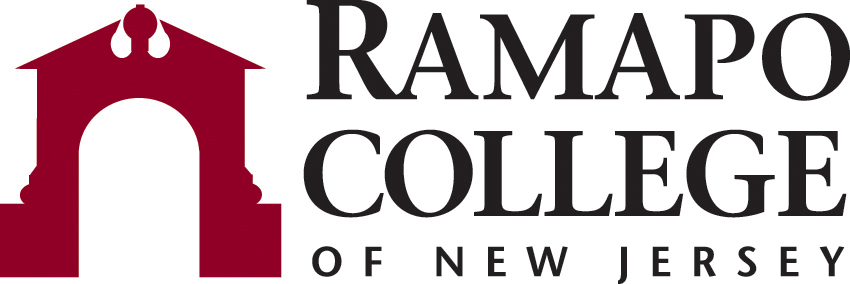 Senator J. William Fulbright
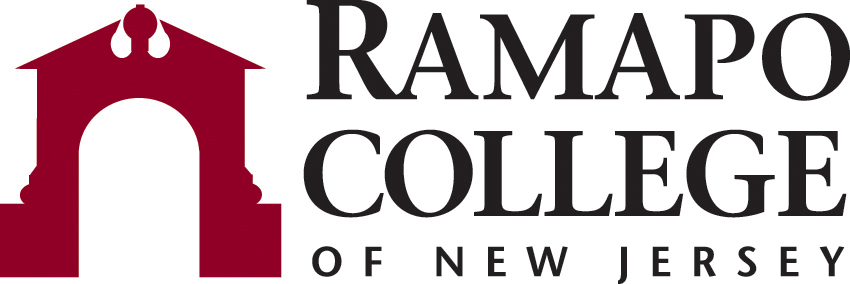 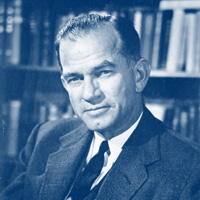 “International education exchange is the most significant current project designed to continue the process of humanizing mankind to the point, we would hope, that nations can learn to live in peace.”




Established 1946

Sends U.S. academics and professionals overseas and brings scholars and professionals from abroad to the U.S.

Sponsored by U.S. Department of State’s Bureau of Educational and Cultural Affairs

Administered by the Institute of International Education’s Council for International Exchange of Scholars (CIES)
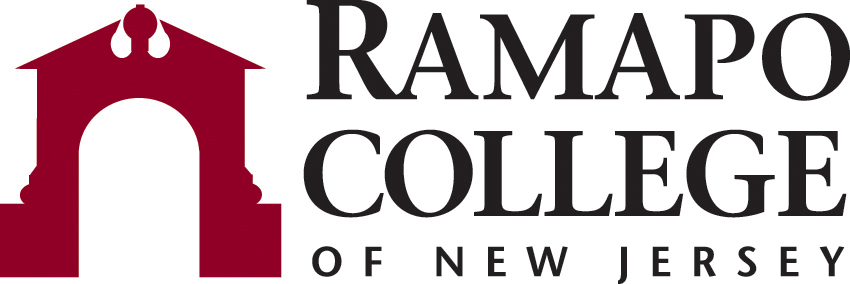 Mission
In partnership with 160 countries worldwide, Fulbright offers passionate and accomplished faculty, administrators, artists, journalists, lawyers and other professionals from all backgrounds an unique opportunity to study, teach or conduct research. 

The mission is to foster mutual understanding between nations, advance knowledge across communities, and improve lives around the world.
75th Anniversary
Visit Fulbright75.org to participate in anniversary events.
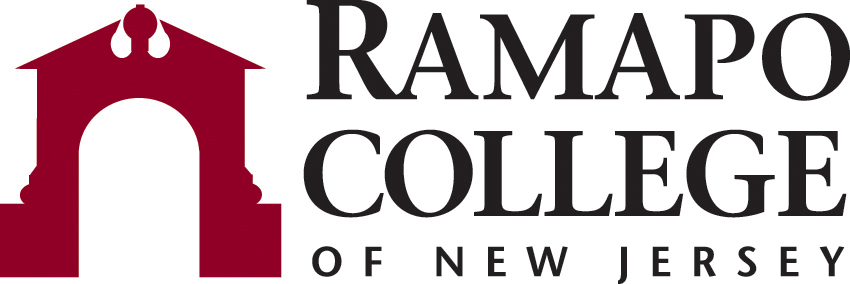 Diversity and Inclusion
Fulbright strives to ensure that it reflects the diversity of U.S. society and societies abroad. We encourage the involvement of people from traditionally underrepresented audiences in all our grants, programs and other initiatives. 
Opportunities are open to people regardless of their race, color, national origin, sex, age, religion, geographic location, socioeconomic status, disability, sexual orientation or gender identity.
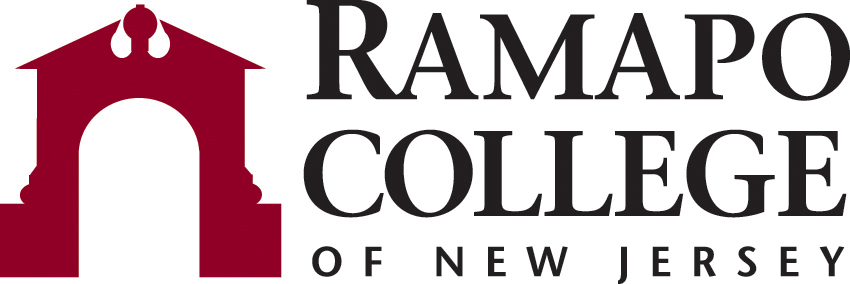 Why Fulbright?
Fulbright is transformational
Foster relationships that are real and lasting
Expand your publishing network
Become more multicultural in the classroom
Serve as an ambassador for international exchange
Gain the professional recognition as being identified as a ’Fulbright Scholar’
Join a vibrant alumni network
Fulbright is family-friendly
Approximately 60% of our awards provide dependent support
Many Fulbright dependents go on to have international careers

Fulbright is supportive
Alumni share experiences
Domestic and in-country support
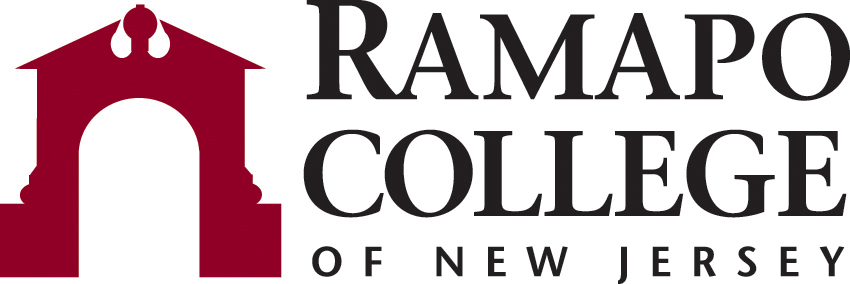 Fulbright, by the Numbers
The Fulbright Program funds over 8,000 awards annually:
800 U.S. scholars and administrators
900 visiting scholars
2,200 U.S. students
4,000 foreign students
400+ language teaching assistants

Approximately, 400,000 “Fulbrighters” have participated in the program since its inception in 1946
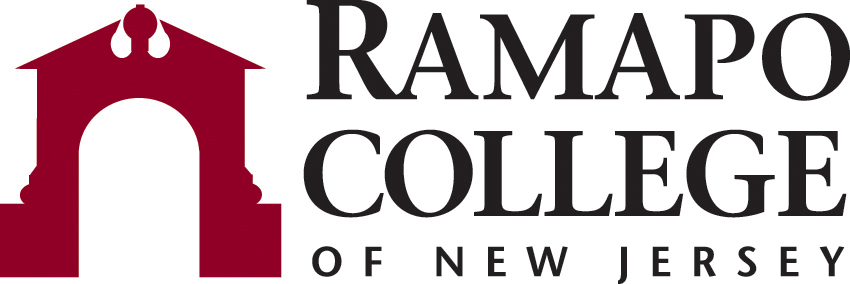 Academic Production
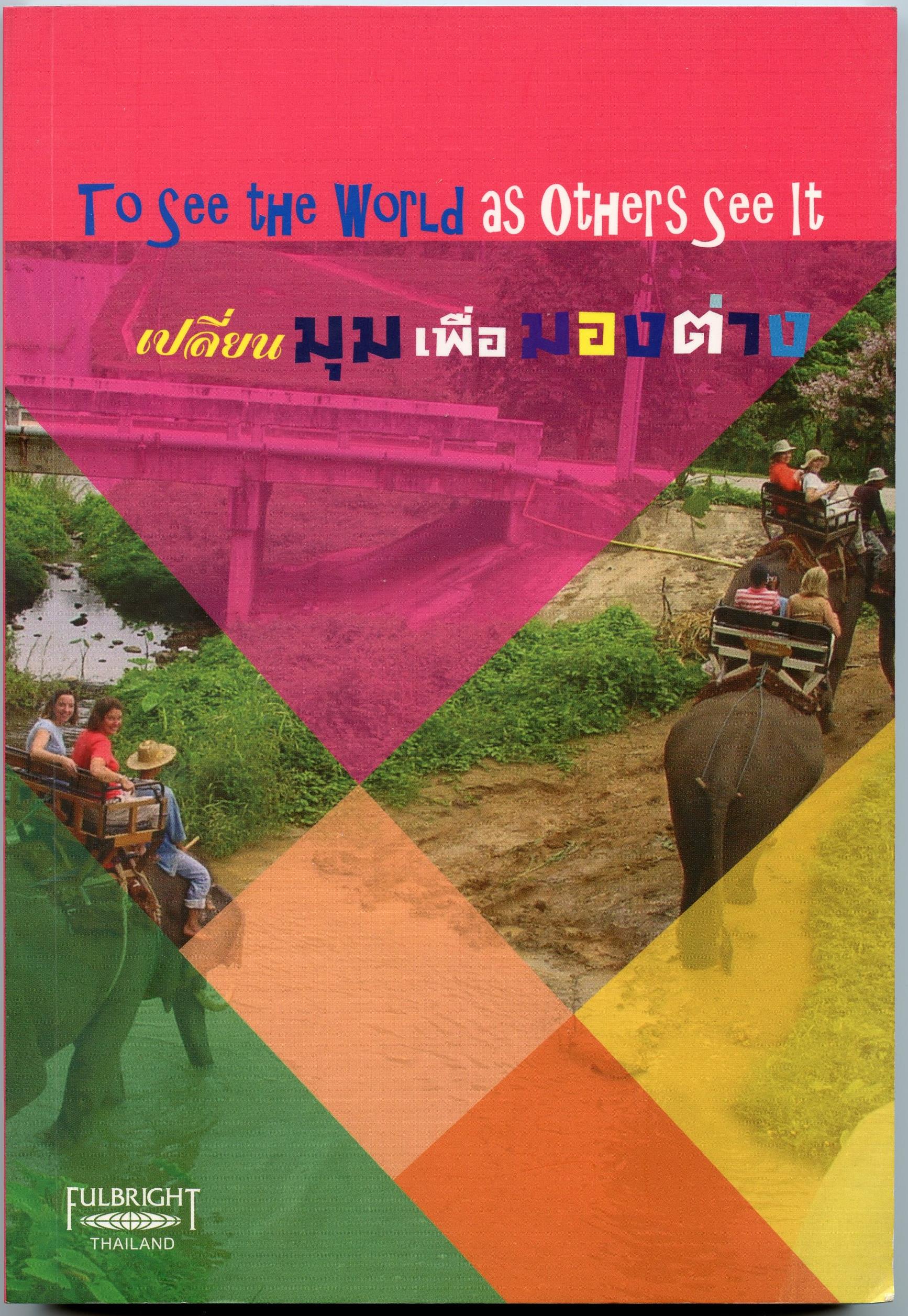 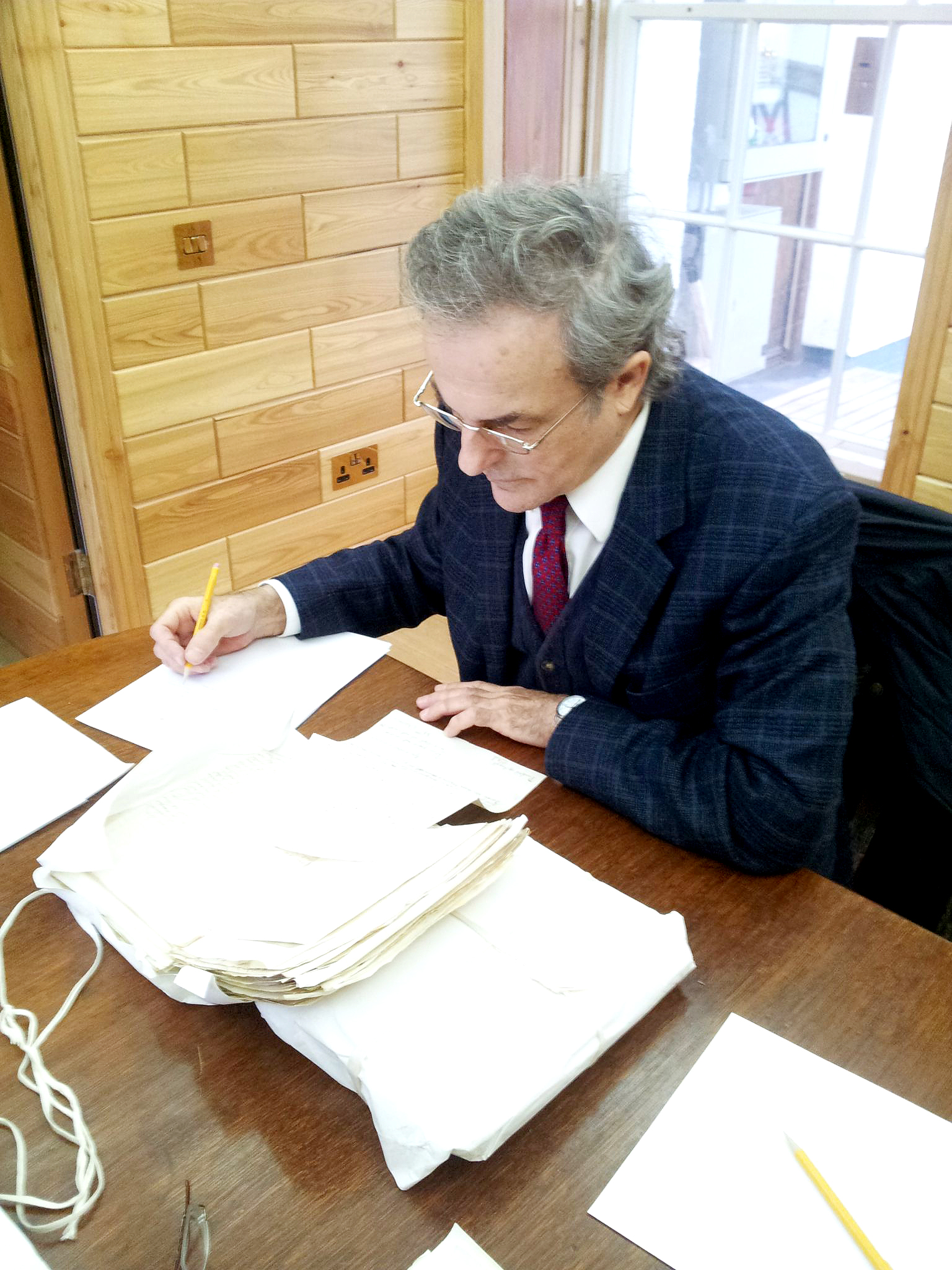 Left: Jack Hill, 2013-2015 Scholar to the UK, conducts research at Blair Castle. 
Right: 2014-2015 Scholar to Thailand Bruce Svare collected essays on Fulbright and cross-cultural understanding.
39%
of Fulbright alumni surveyed published books or book chapters
>60%
of Fulbright alumni surveyed published articles in peer-reviewed academic journals
Survey respondents were from the 2012-2013 and 2013-2014 cohorts.
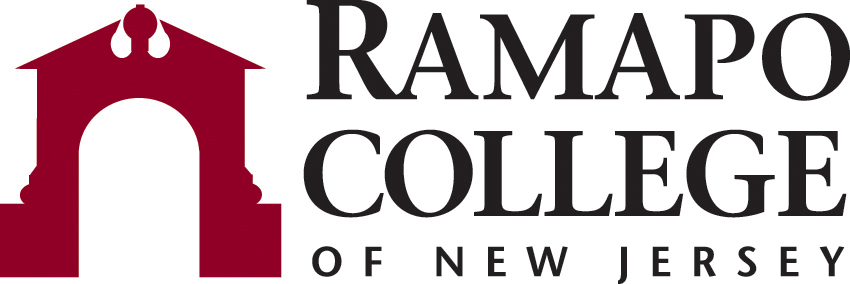 Technical Skills & Knowledge
95.1% of respondents reported gaining valuable field-specific knowledge as a result of Fulbright.
95.1%
92%
92% of respondents reported a deeper understanding of their research area and discipline as a result of Fulbright.
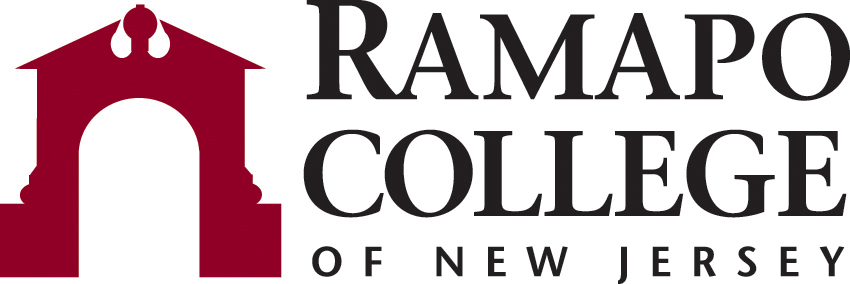 Intercultural & Communication Skills
95.1% of respondents reported that the Fulbright Scholar Program increased their intercultural skills.
95.1%
93.9%
93.9% of respondents reported that the Fulbright Scholar Program increased their ability to function in a multi-cultural environment.
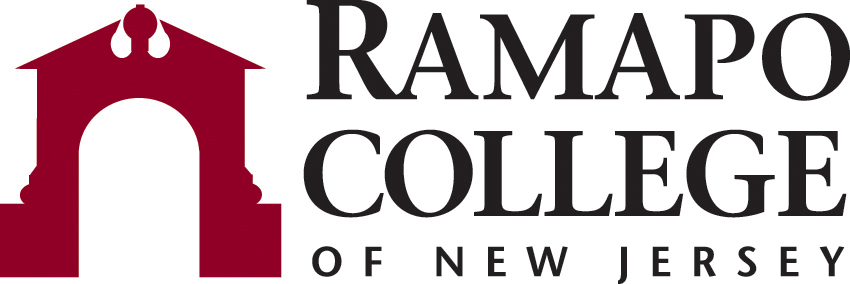 Who Are Fulbrighters?
Grantees from nearly 500 institutions
50 states, the District of Columbia, Puerto Rico and Guam
All levels and ranks of academe 
Tenured and untenured; Postdoc and new faculty
Artists, writers, independent and retired scholars, professionals
All academic fields and many professional fields are eligible	
Traditional Humanities and Social Sciences
Hard and Applied Sciences
Technology
Engineering and Mathematics
Performing and Visual Arts
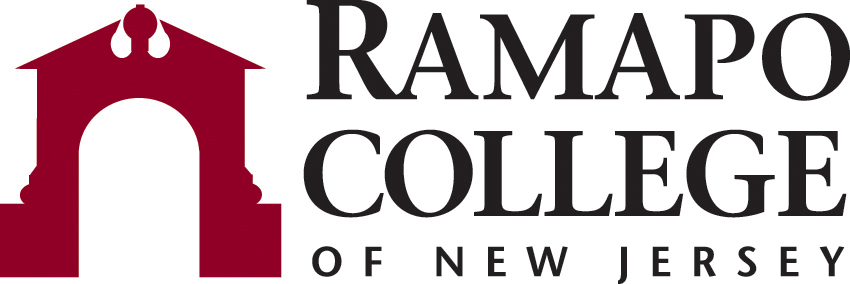 Eligibility for U.S. Scholar Programs
U.S. citizenship

A Ph.D. or professional/terminal degree

Professionals and artists outside academia - recognized professional standing and substantial accomplishments

Teaching experience as required by award; 

Language skills may be required or recommended

Preference is given to candidates who have not previously received a Fulbright Scholar grant

Not eligible if significant time spent abroad recently
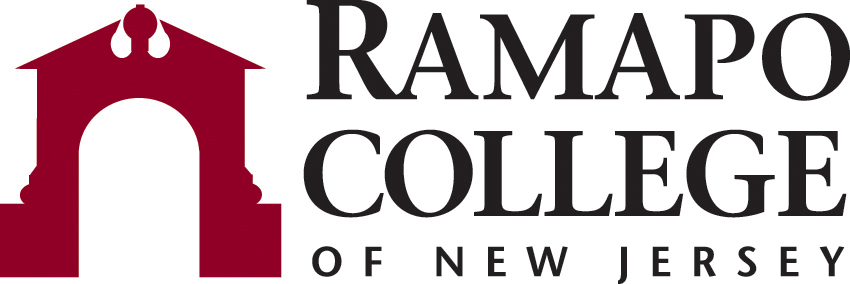 Fulbright U.S. Scholar Programs
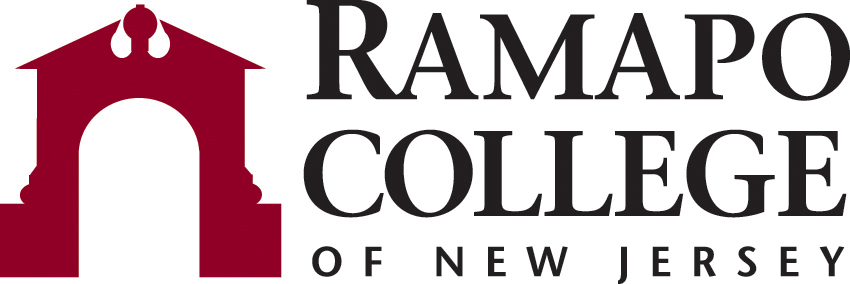 What Have U.S. Grantees Been Doing?
U.S. Scholar Grants by Program Activity
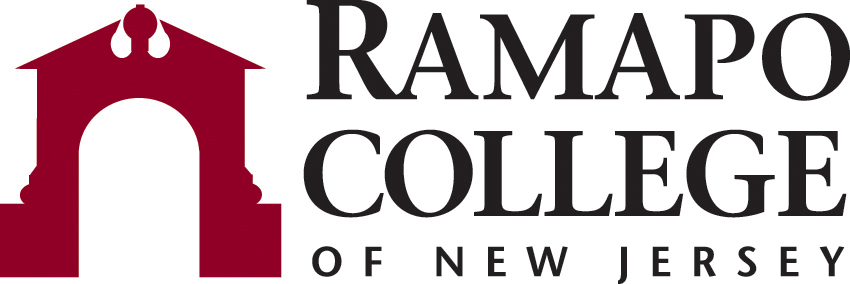 What are the Fulbright Grant Benefits?
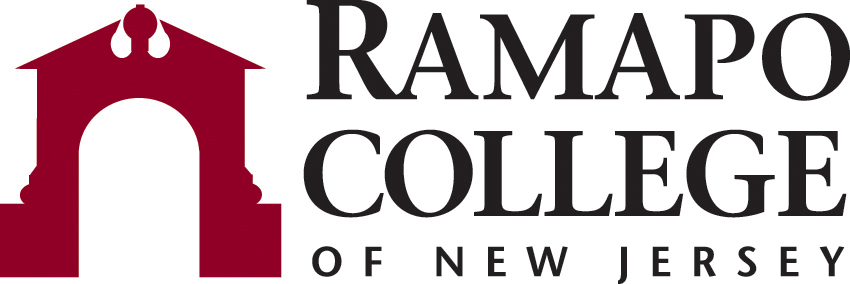 Overview of Application Process – CORE awards
Required

Project Statement
CV/Resume
Letters of Recommendations
Short Essays
Country Selection
Career Trajectory
Cultural Preparation
Teaching Preparation
May be Required

Bibliography (Research or Teaching/Research activities)
Syllabi (Teaching or Teaching/Research activities)

Portfolio (Arts disciplines only)

Letter of Invitation

Language Proficiency
[Speaker Notes: Hilary H.]
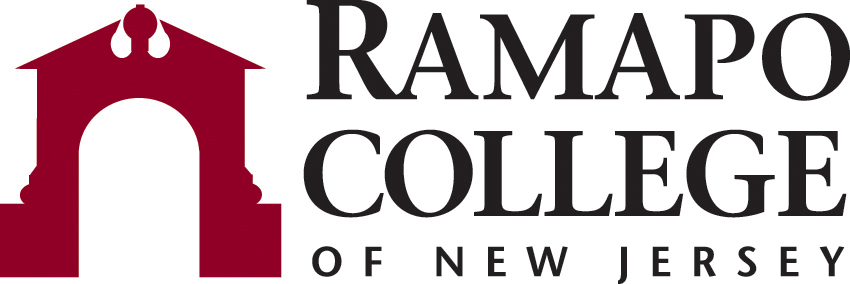 What is the Review Process and the Timeline?
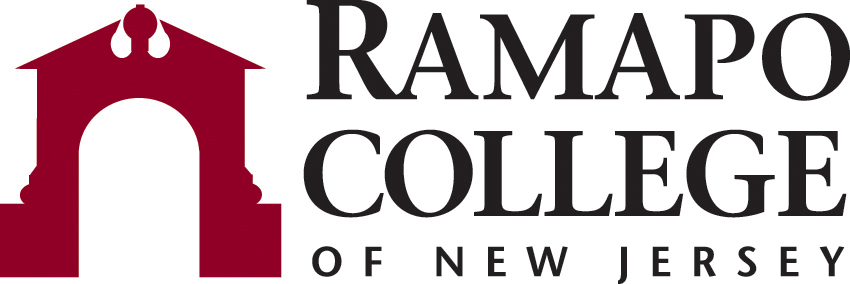 Fulbright U.S. Scholar Programs
Core Program

Supports teaching and/or research activity for three to 12 months; Flex (multi-visit) option

Open to all disciplines

Apply to specific award with proposed project

Application deadline: September 15, 2021

Most hosts are higher education institutions. 
Eligible hosts vary by award, may include universities, research centers, museums, etc.
Specialist Program

Teaching and consulting projects for two to six weeks

24 eligible disciplines

Apply to join Specialist roster

Rolling deadline

Institutions overseas develop projects, request Specialists from roster. 

Host can be higher education institutions or non-academic institutions.

Does not support research projects
[Speaker Notes: Hilary H.]
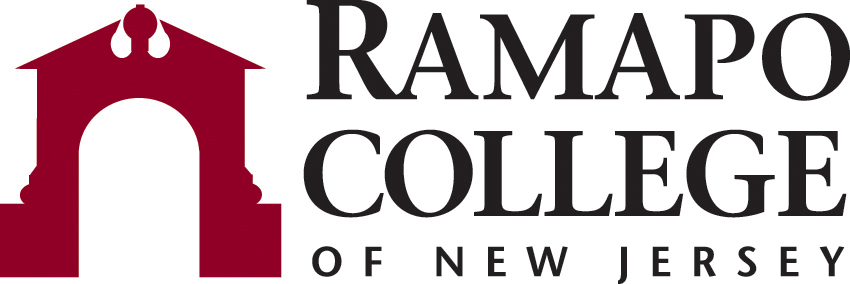 Fulbright Flex Awards
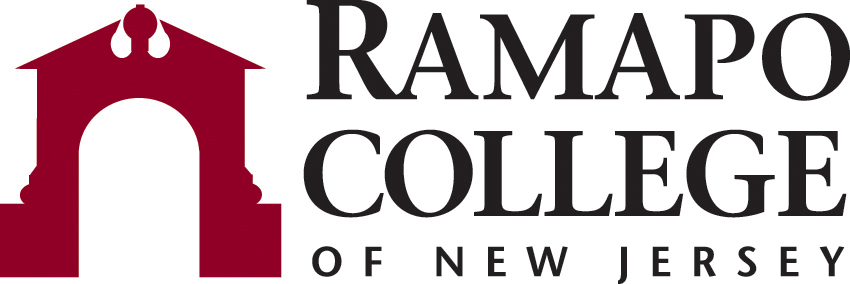 Core Multi-Country Opportunities
Global Scholar Award
Sub-Saharan Africa Regional Research Program
Middle East and North Africa Regional Research Program
East Asia and the Pacific: Cross-Strait Studies
South and Central Asia Regional Research Program
Europe: Fulbright-Schuman European Union Affairs,  Austrian-Hungarian Research Award
Western Hemisphere: Fulbright-Carlos Rico Award for North American Studies
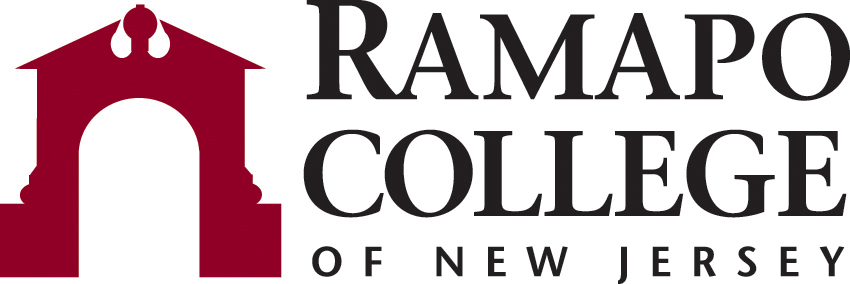 Additional Opportunities
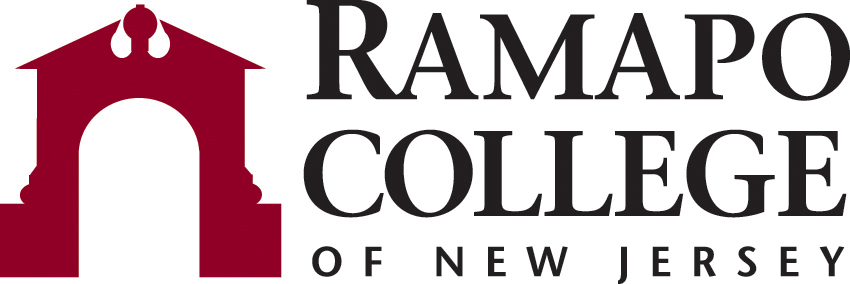 Distinguished Scholars
Most prestigious of Fulbright awards
Minimum of 7 years experience in discipline or area of expertise
Additional restrictions dependent on particular award
Currently 51 unique opportunities
For more general information: https://awards.cies.org/search?search_api_views_fulltext=&field_award_multi_country=All&field_award_type_list%5B%5D=1793&field_award_grant_length=All&field_award_degree_reqs=All
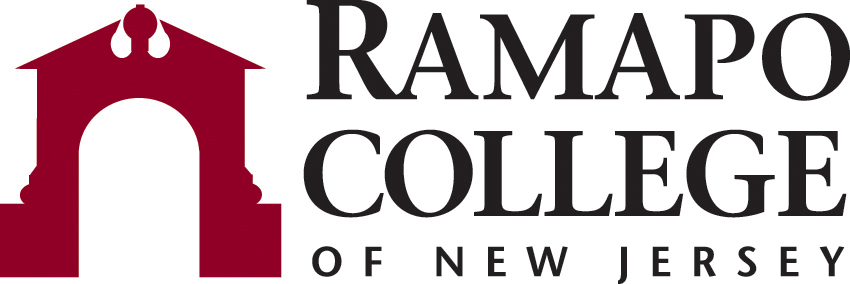 Fulbright Global Scholar Award
Multi-country, trans-regional projects
Research or teaching/research
Individual trips can be spread over a longer period of time
For more general information:
http://www.cies.org/program/fulbright-global-scholar-award
For the award itself:
http://catalog.cies.org/viewAward.aspx?n=7001&dc=02
Deadline: 15 September 2021
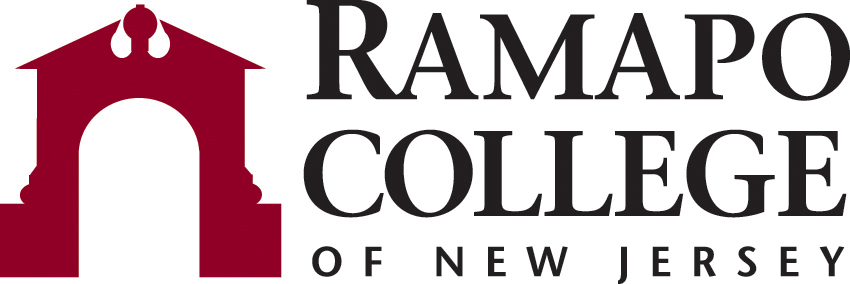 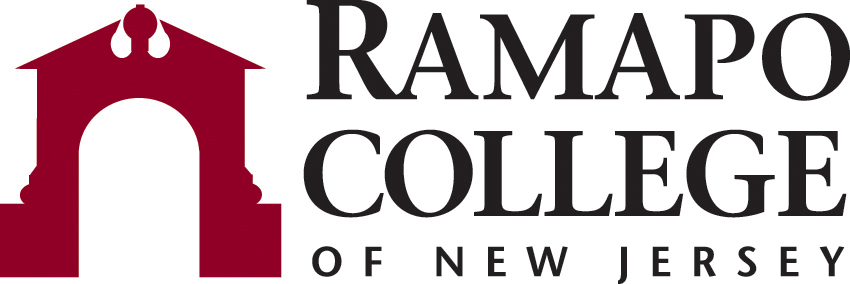 Public Policy Fellowship
Targeted at early and mid-career professionals
Placed in foreign government ministries or institutions
Includes independent research component
For more general information:
https://cies.org/us-scholar-awards/FPPF  
Deadline: 15 September 2021
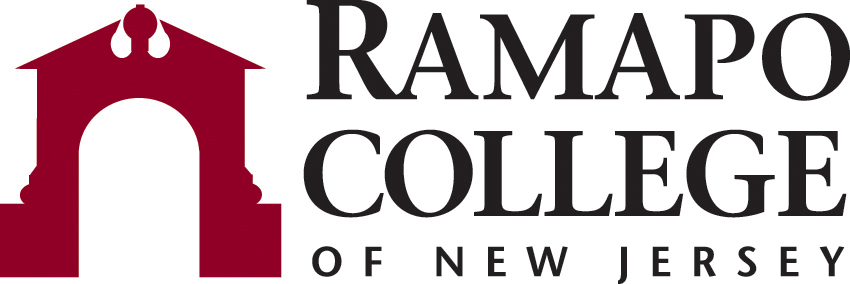 Arctic Initiative
Brings researchers together from the Artic region to address critical issues
Cohort based program
For more general information:
https://cies.org/arctic
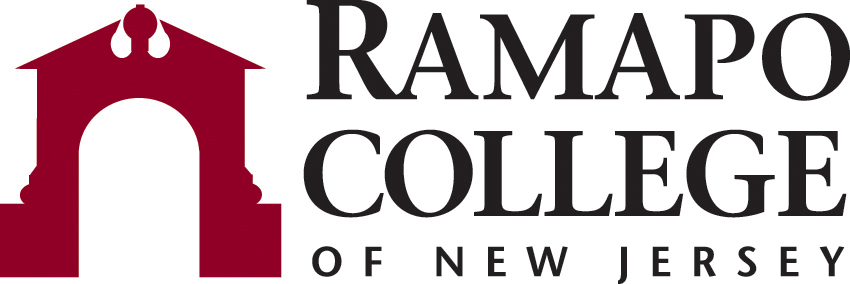 Ramapo College Summer Workshop
Objectives

Choosing the right award
Crafting a competitive application
Building a supporting cohort of Ramapo faculty applicants
Establish greater structure of support
Workshop Design

Focused workshop meetings every two weeks

Guidance documents and prompts

Opportunity for ‘blind’ or non-anonymous review of application
Interested?

Please send an e-mail to Ben Levy, blevy1@ramapo.edu and he will provide you the details.
Who Should Participate?

Faculty with intention to apply in the next round
Faculty interested in future application
[Speaker Notes: Hilary H.]